«Мульти – пульти песочная фантазия».
Песочница.
Это способ общения с миром и самим собой; способ снятия внутреннего напряжения, воплощения его на бессознательно-символическом уровне, что повышает уверенность в себе и открывает новые пути развития. Песочная терапия дает возможность прикоснуться к глубинному, подлинному Я, восстановить свою психическую целостность, собрать свой уникальный образ, картину мира.
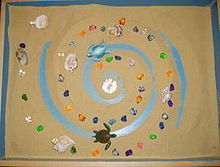 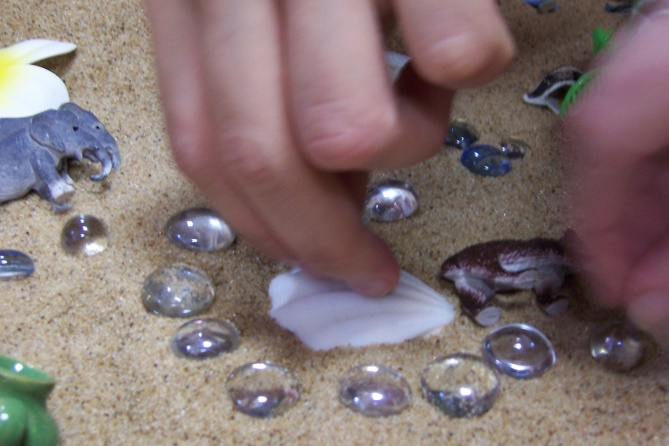 Попадая в сказочную песочную страну, ребята играют в Волшебной песочнице и чувствуют себя настоящими Волшебниками
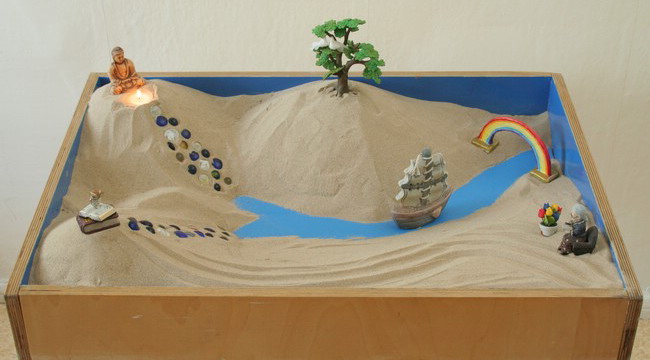 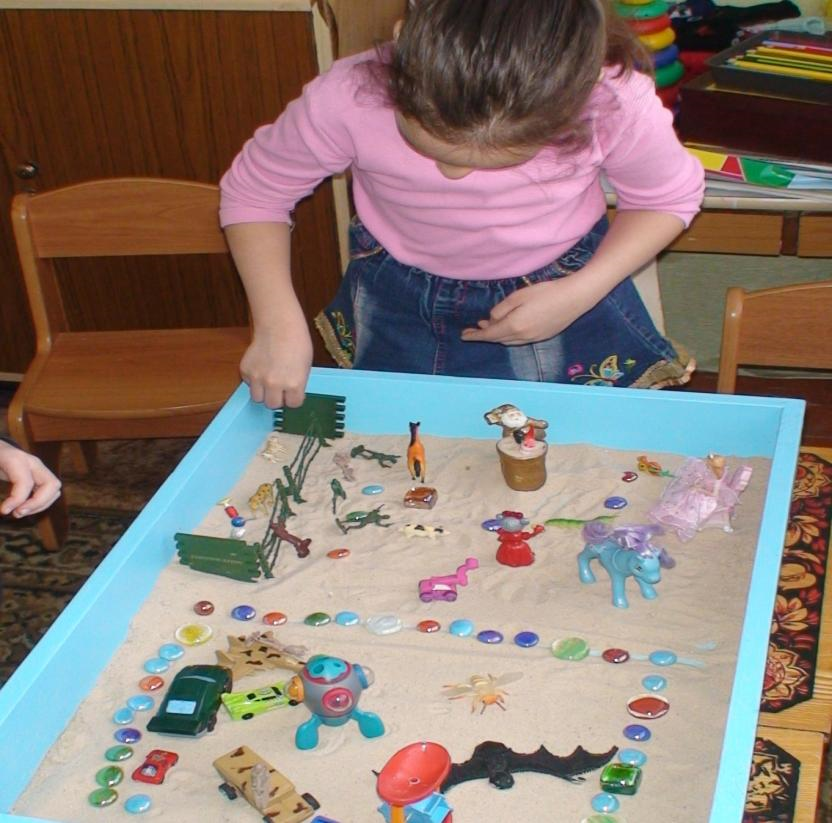 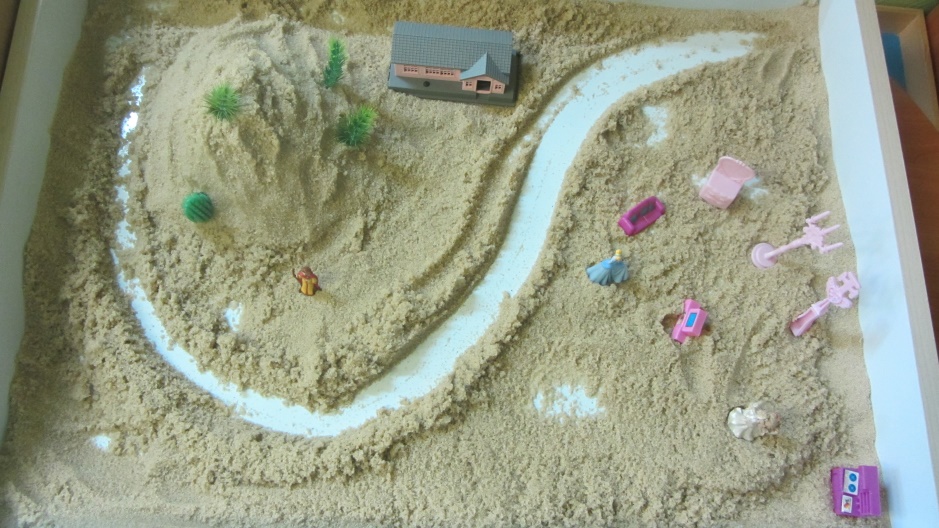 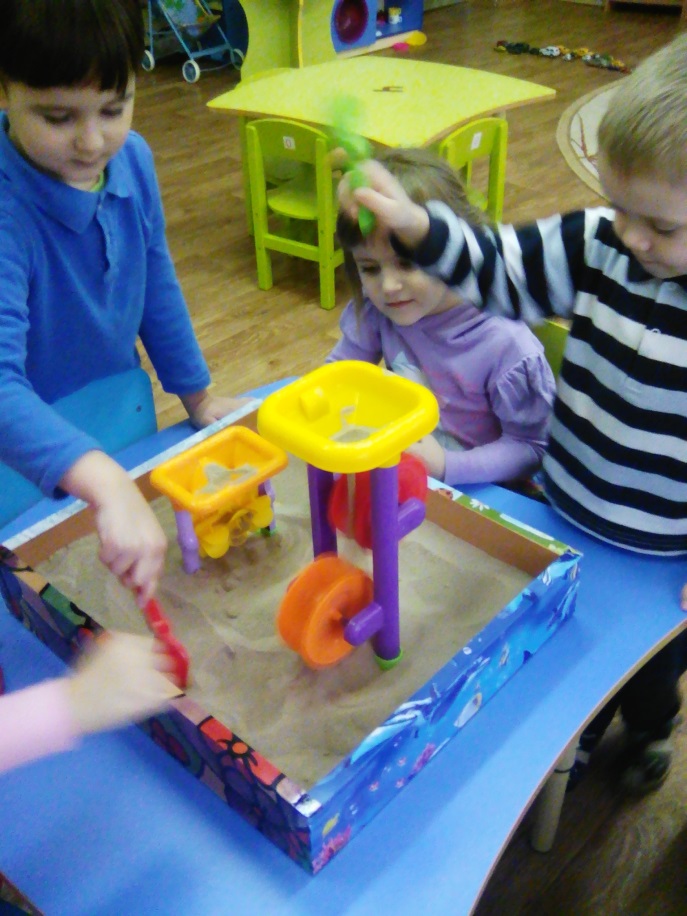 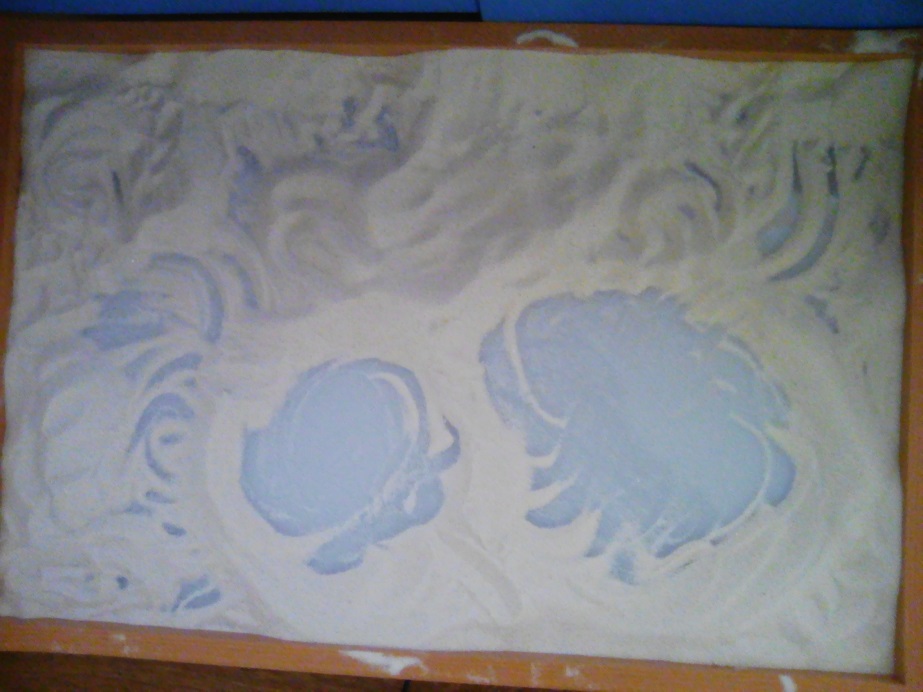 Световой стол.
Песочница.
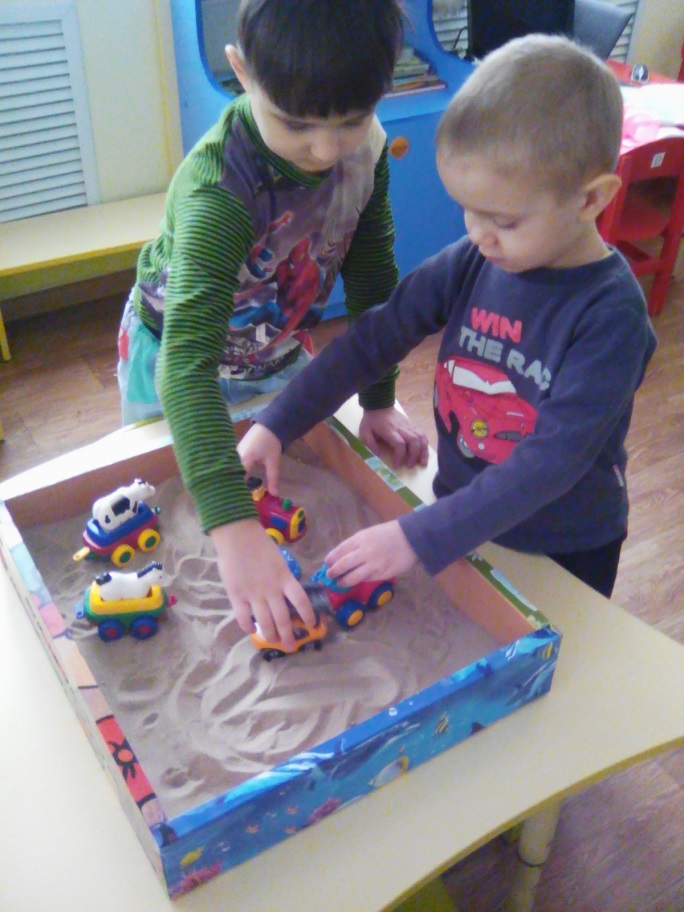 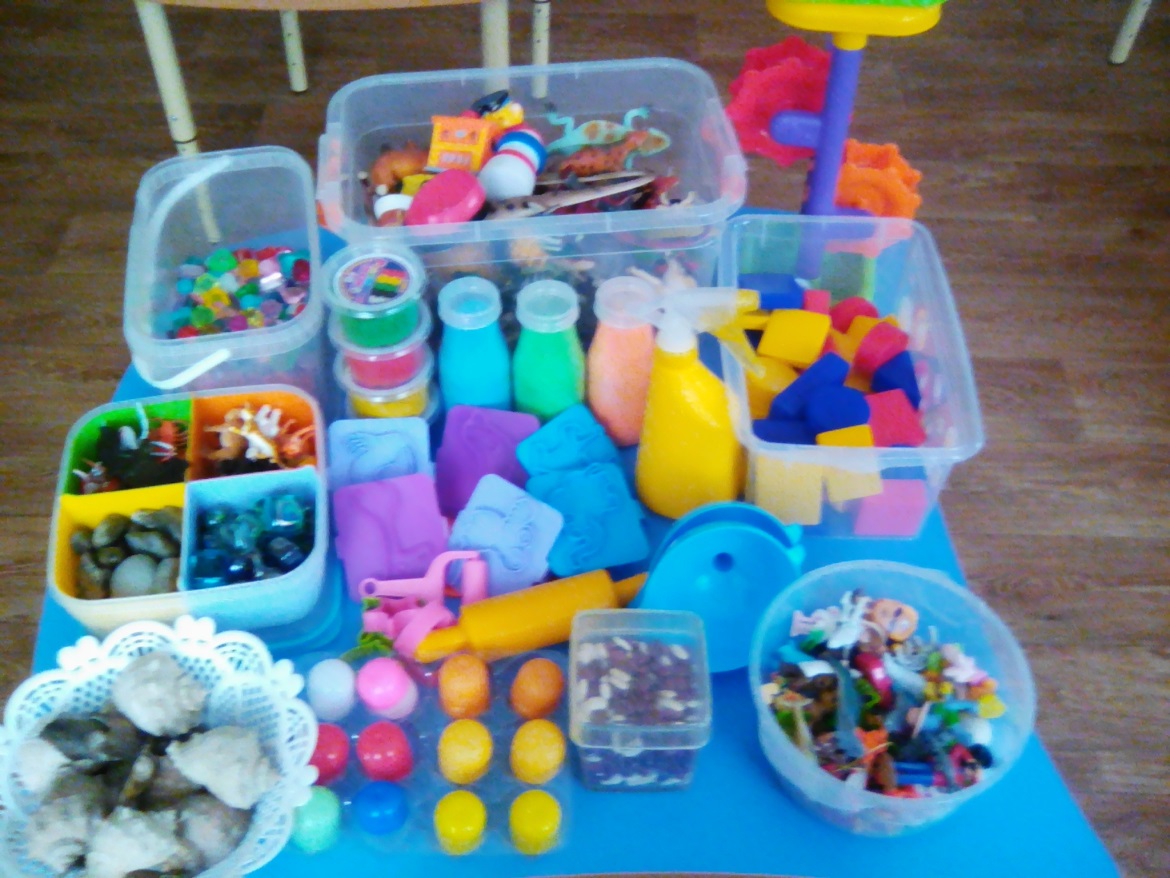 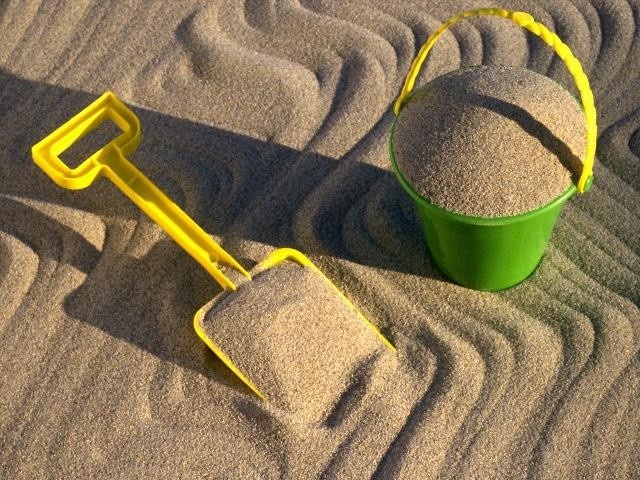 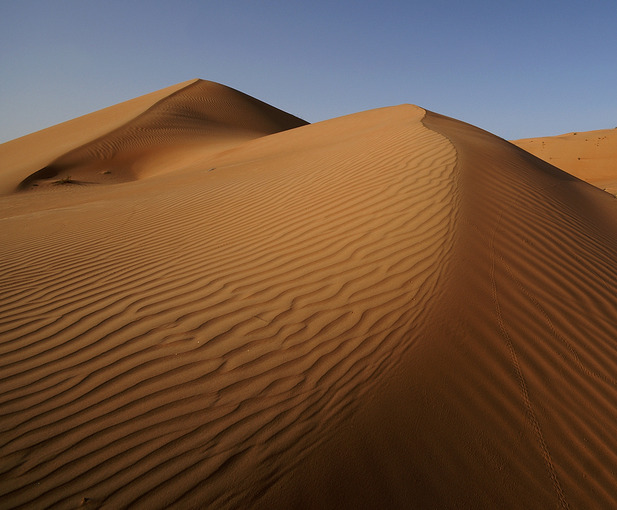 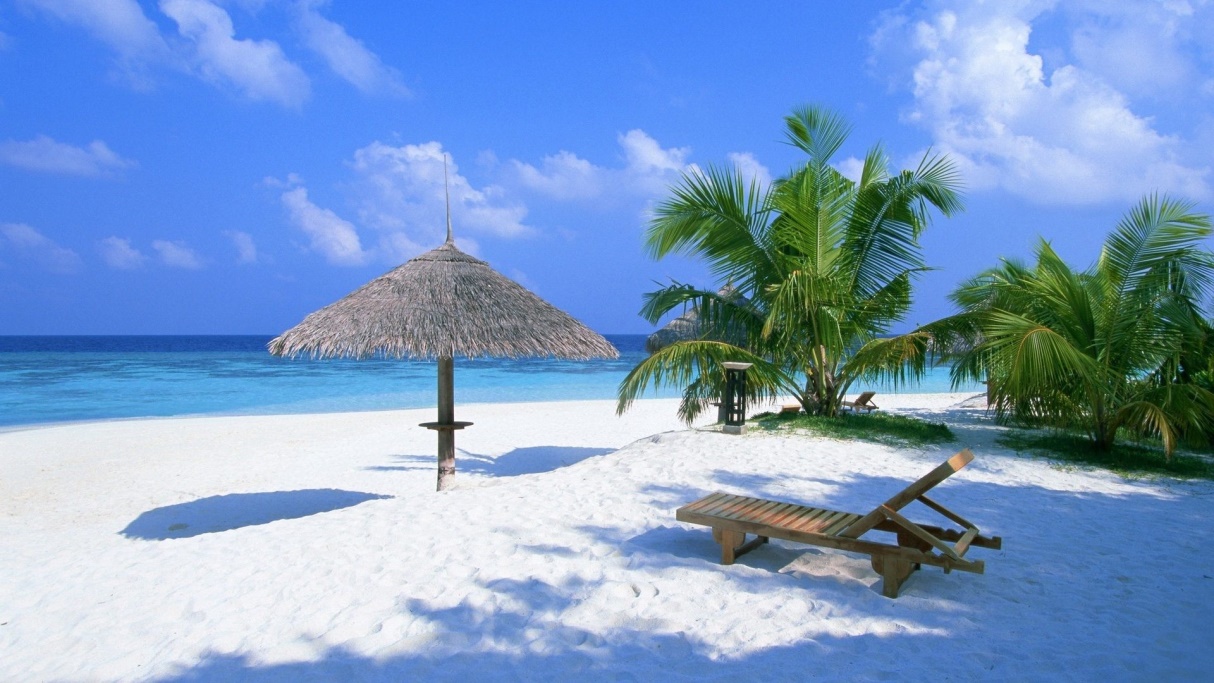 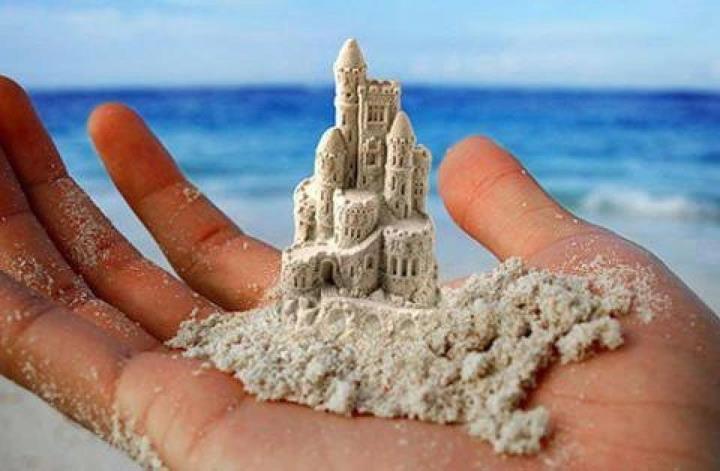 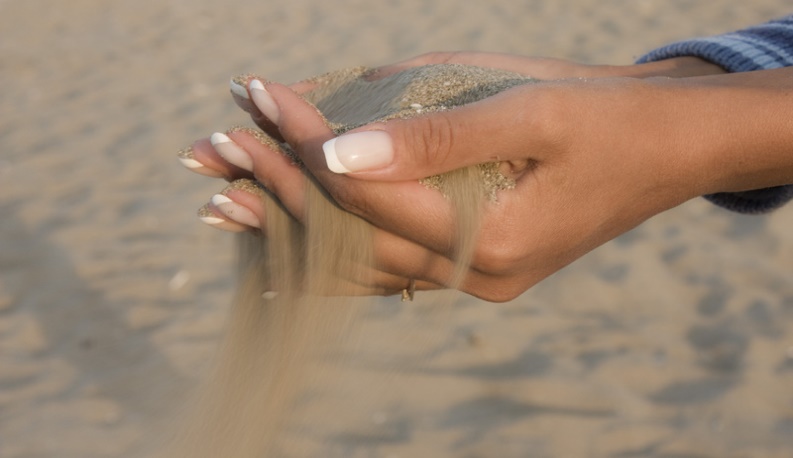 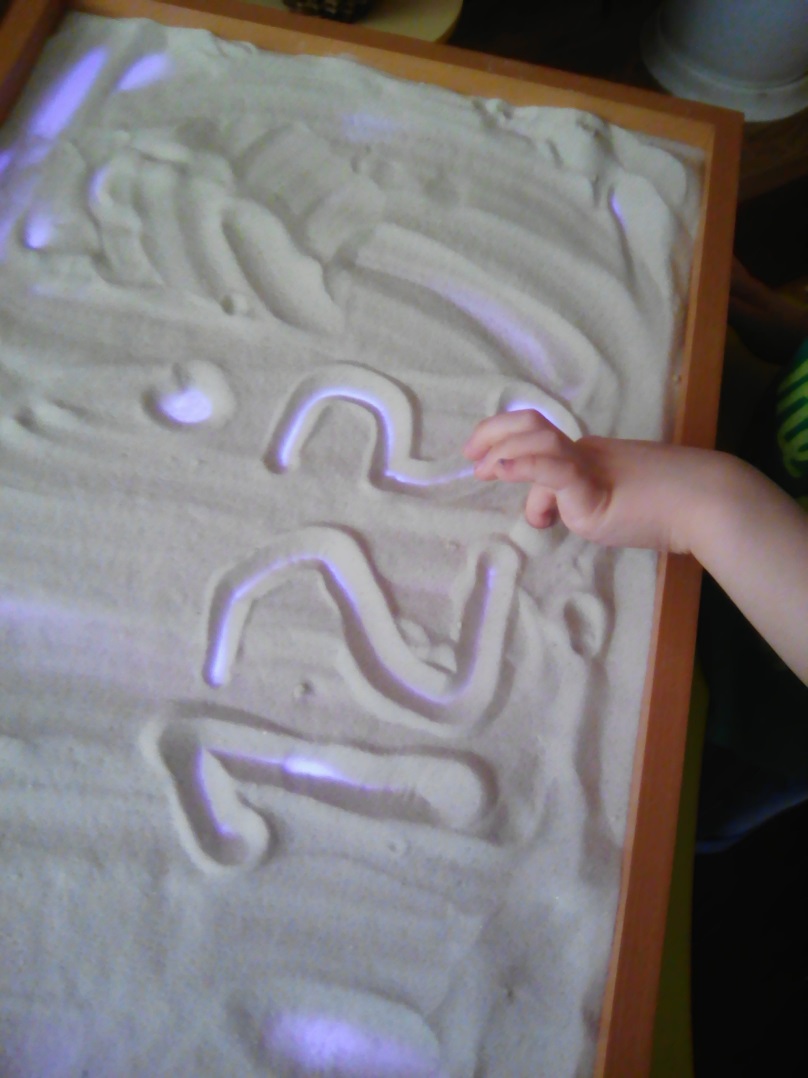 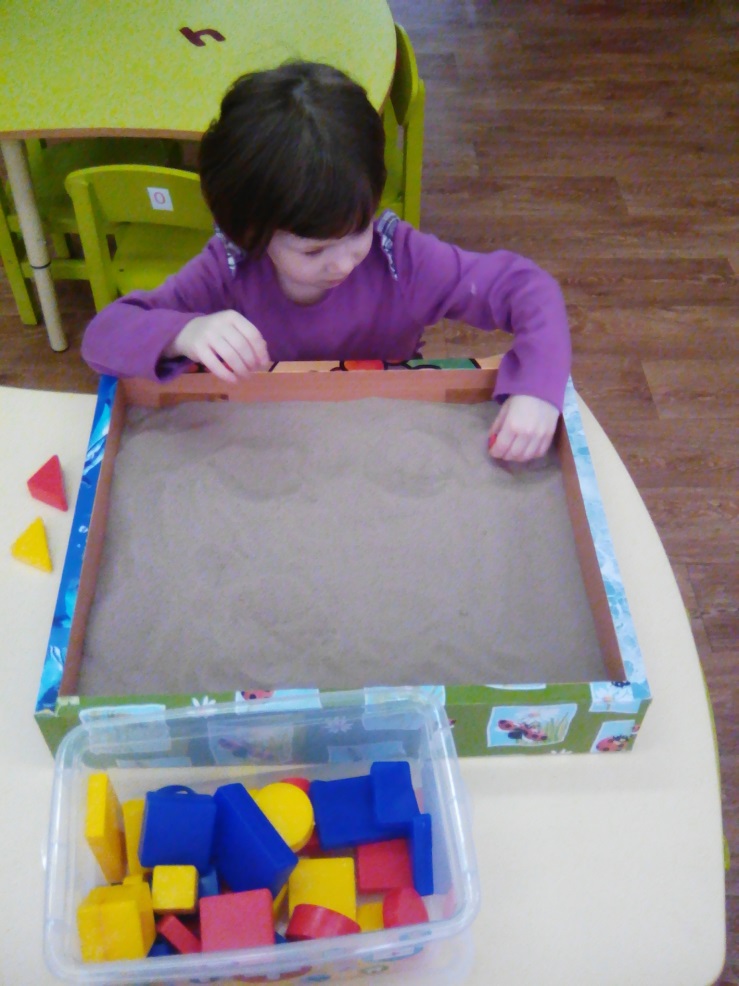 Сказка «Колобок».
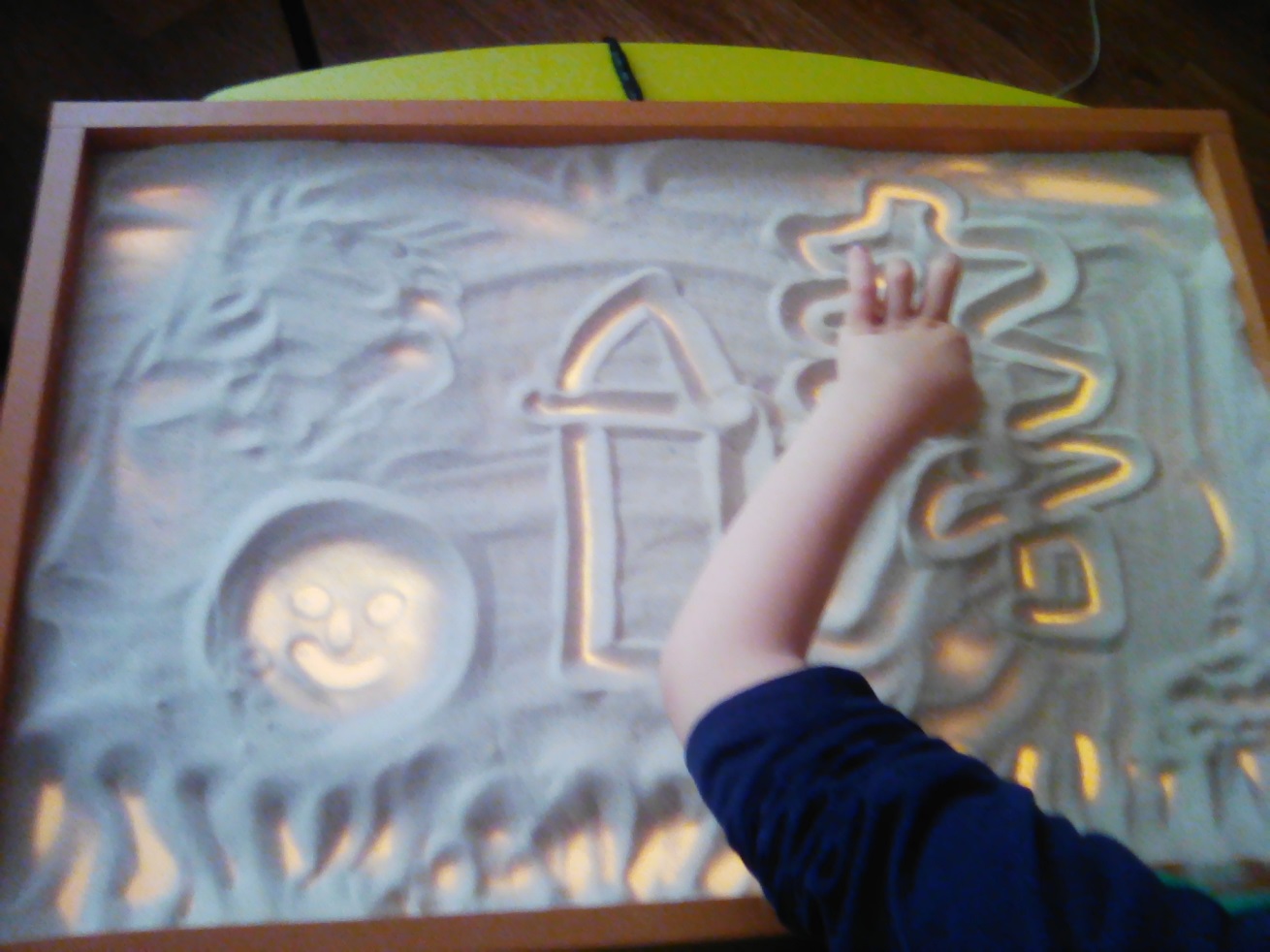 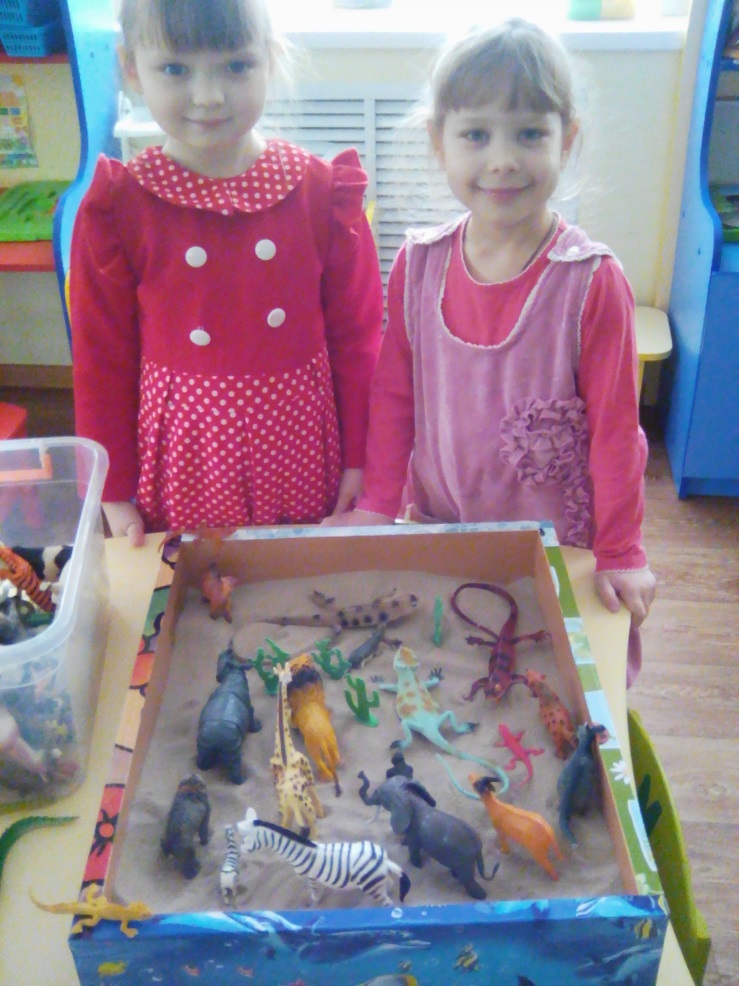 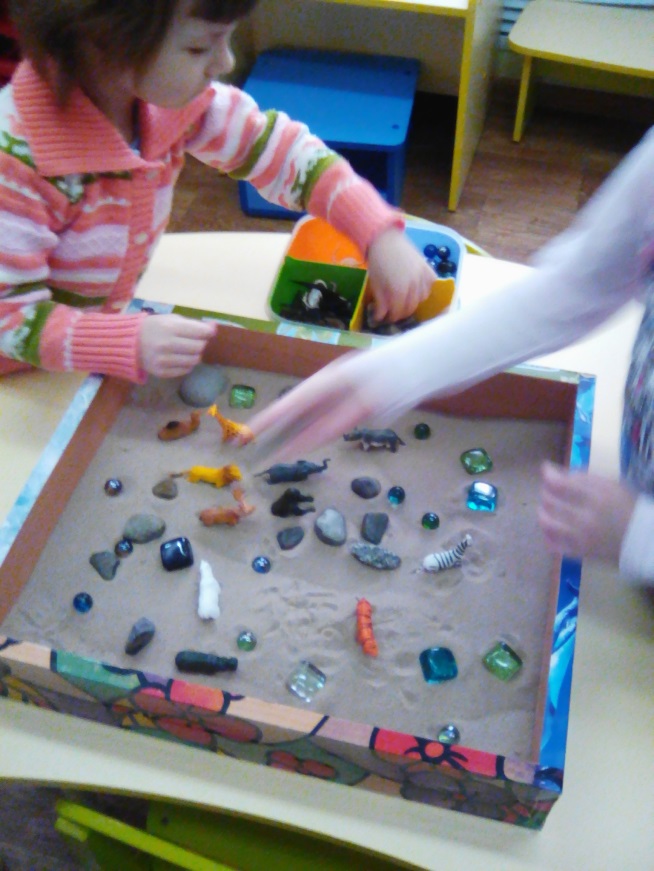 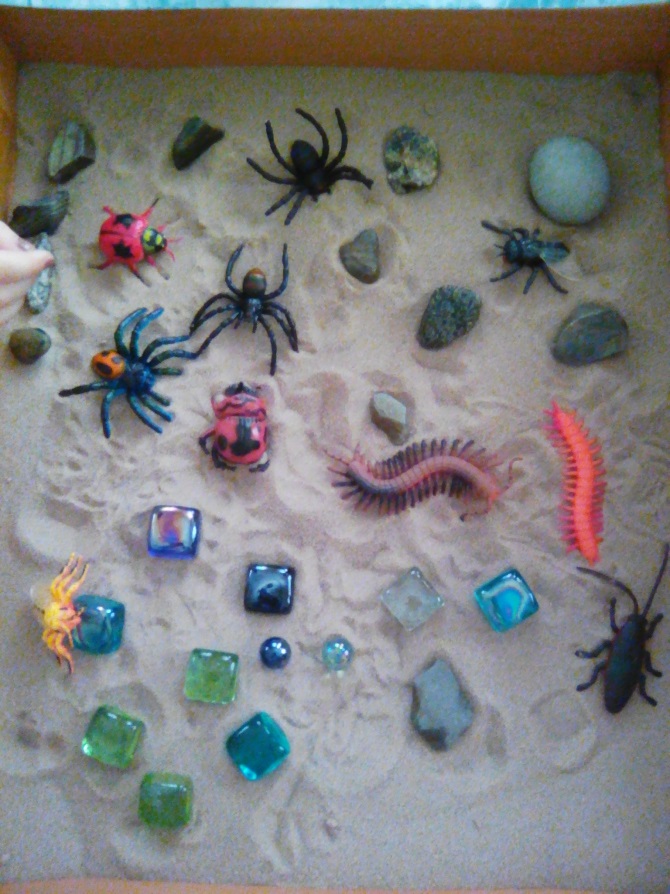 Техники изображения
 рисунка
Песком.
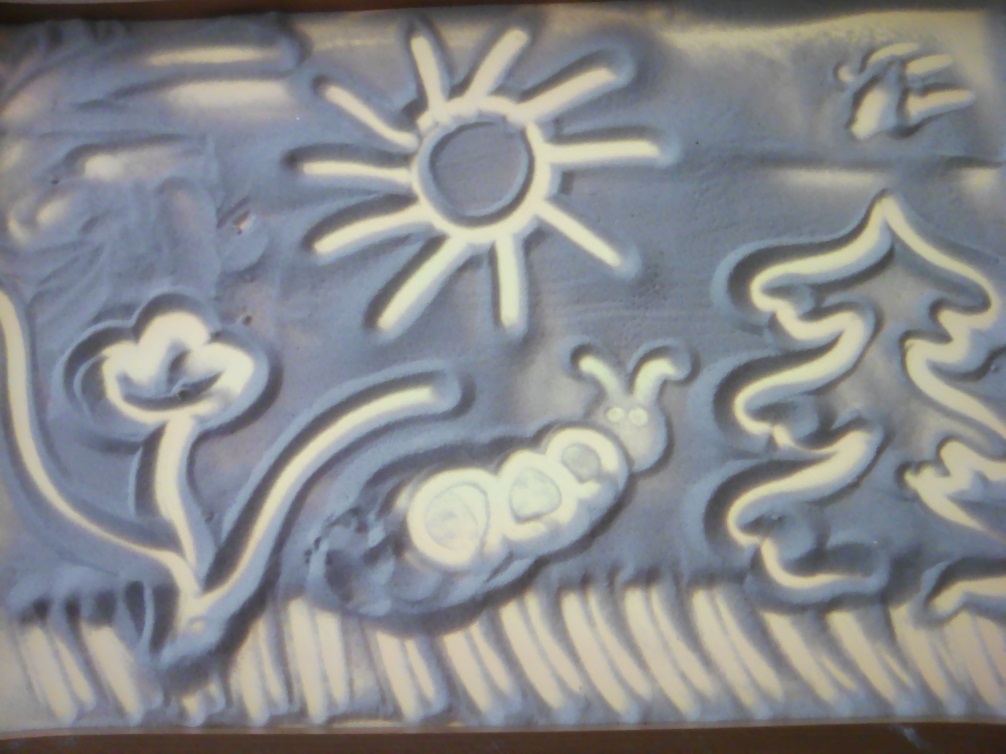 Рисование кулачком.
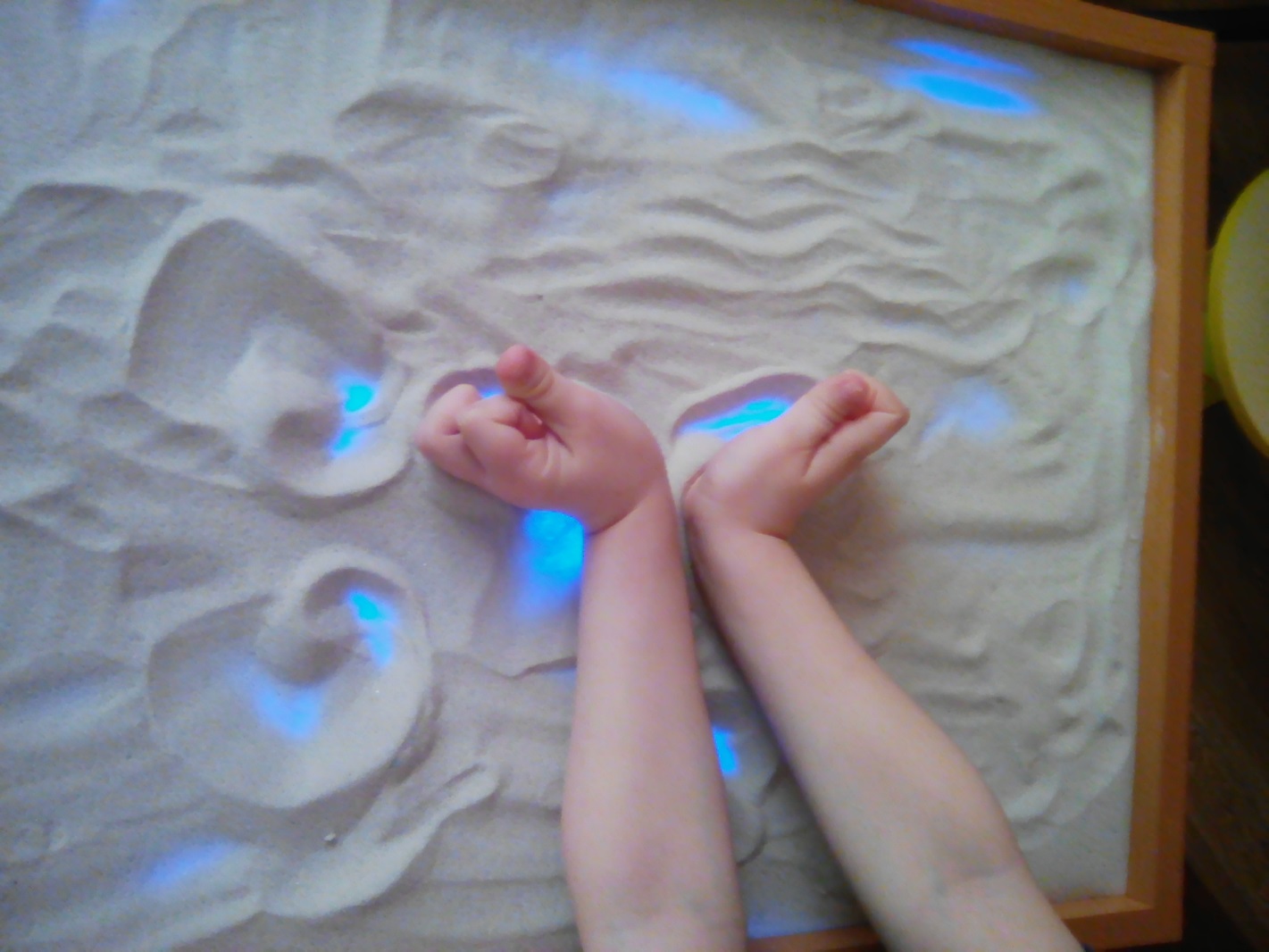 Рисование ладошкой.
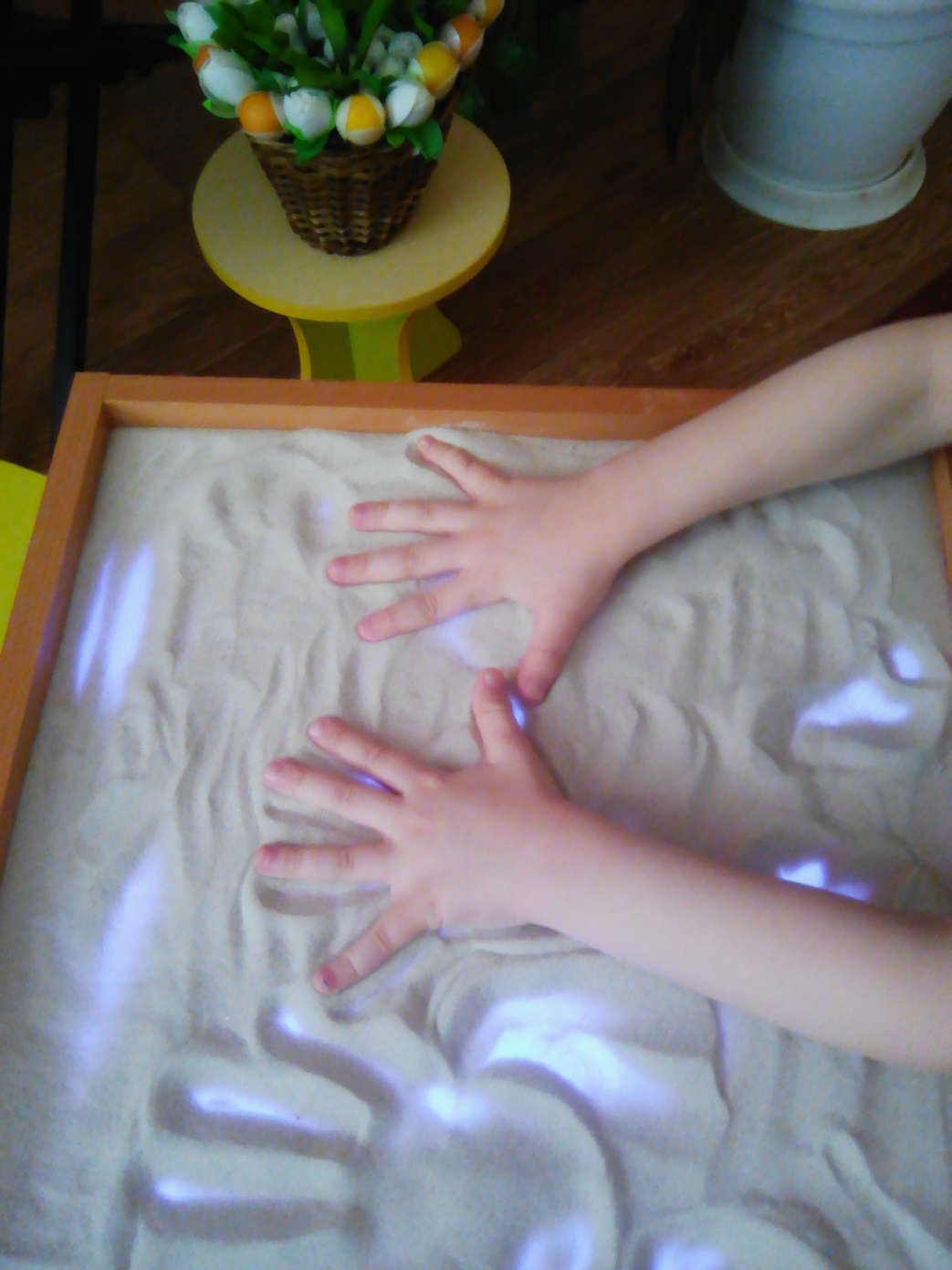 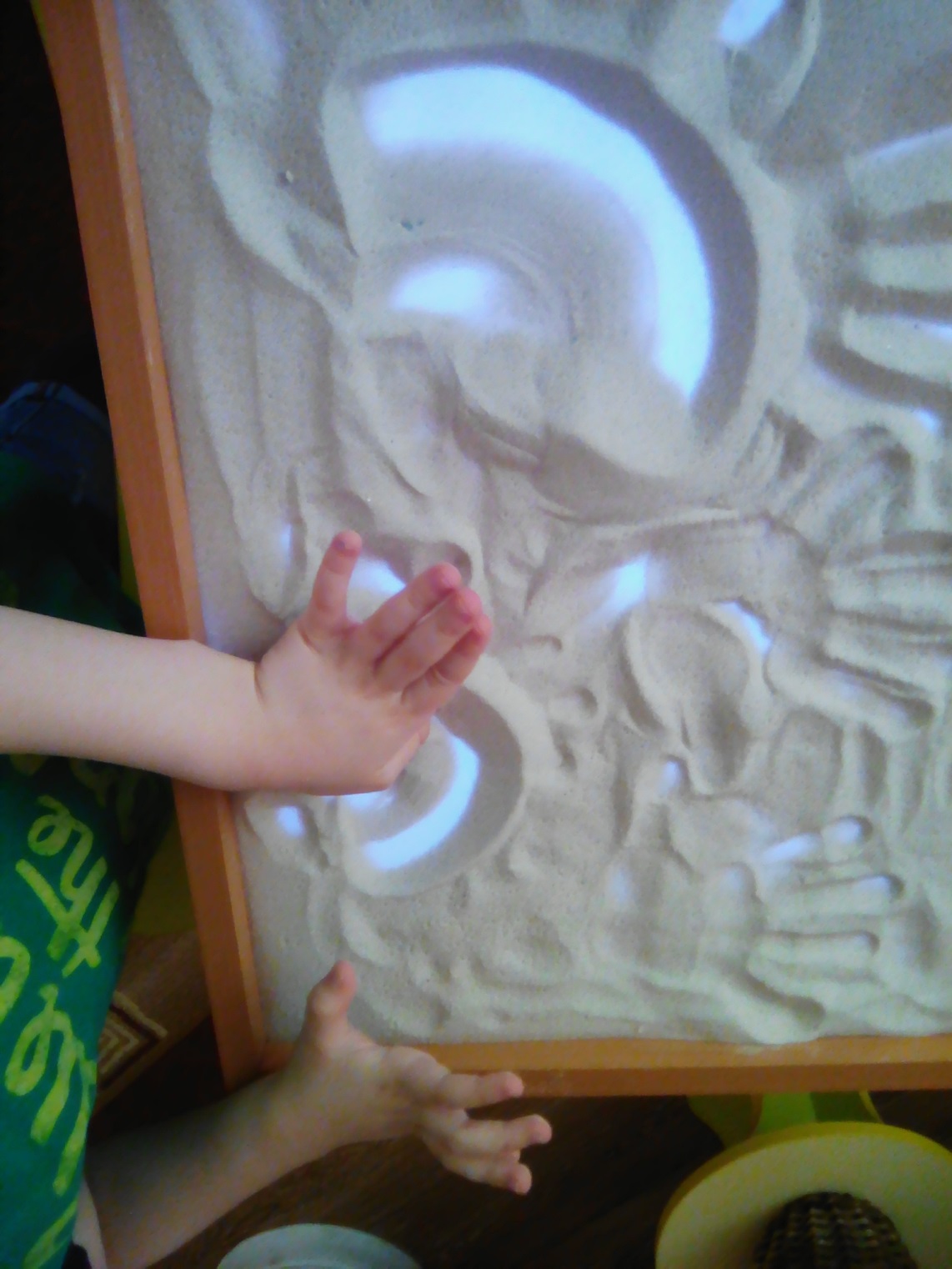 Рисование ребром большого пальца.
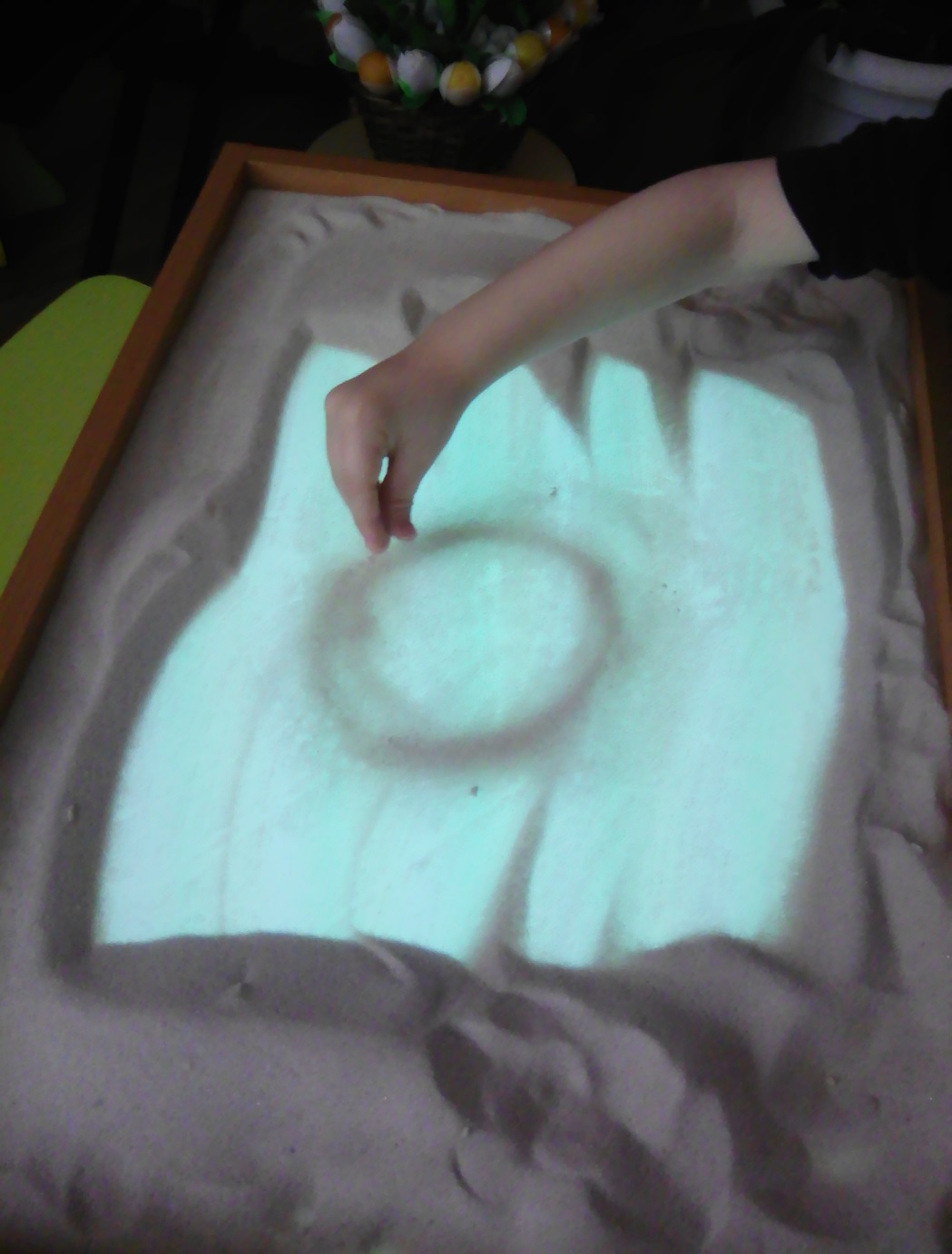 Рисование щепотью.
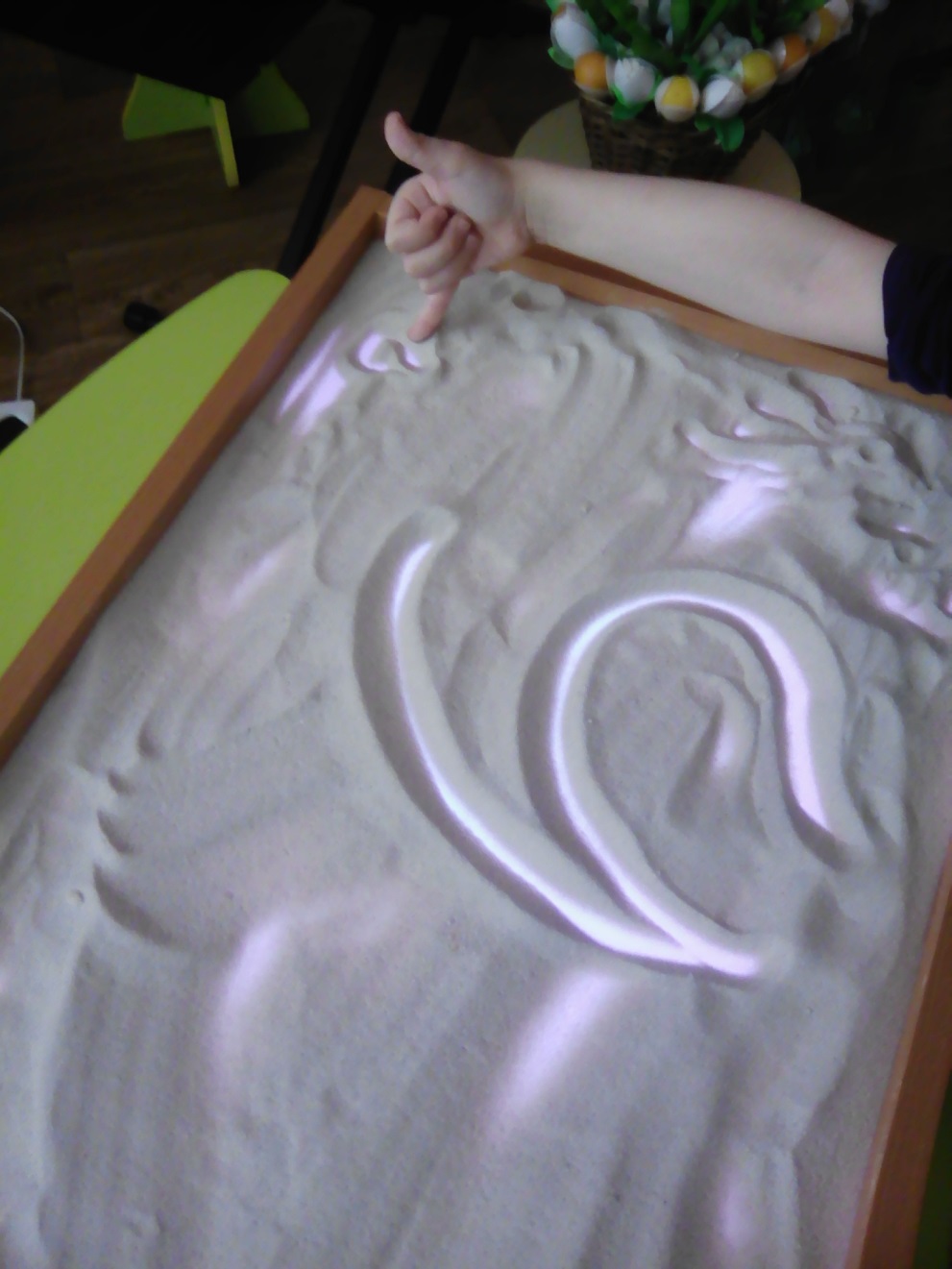 Рисование мизинцем.
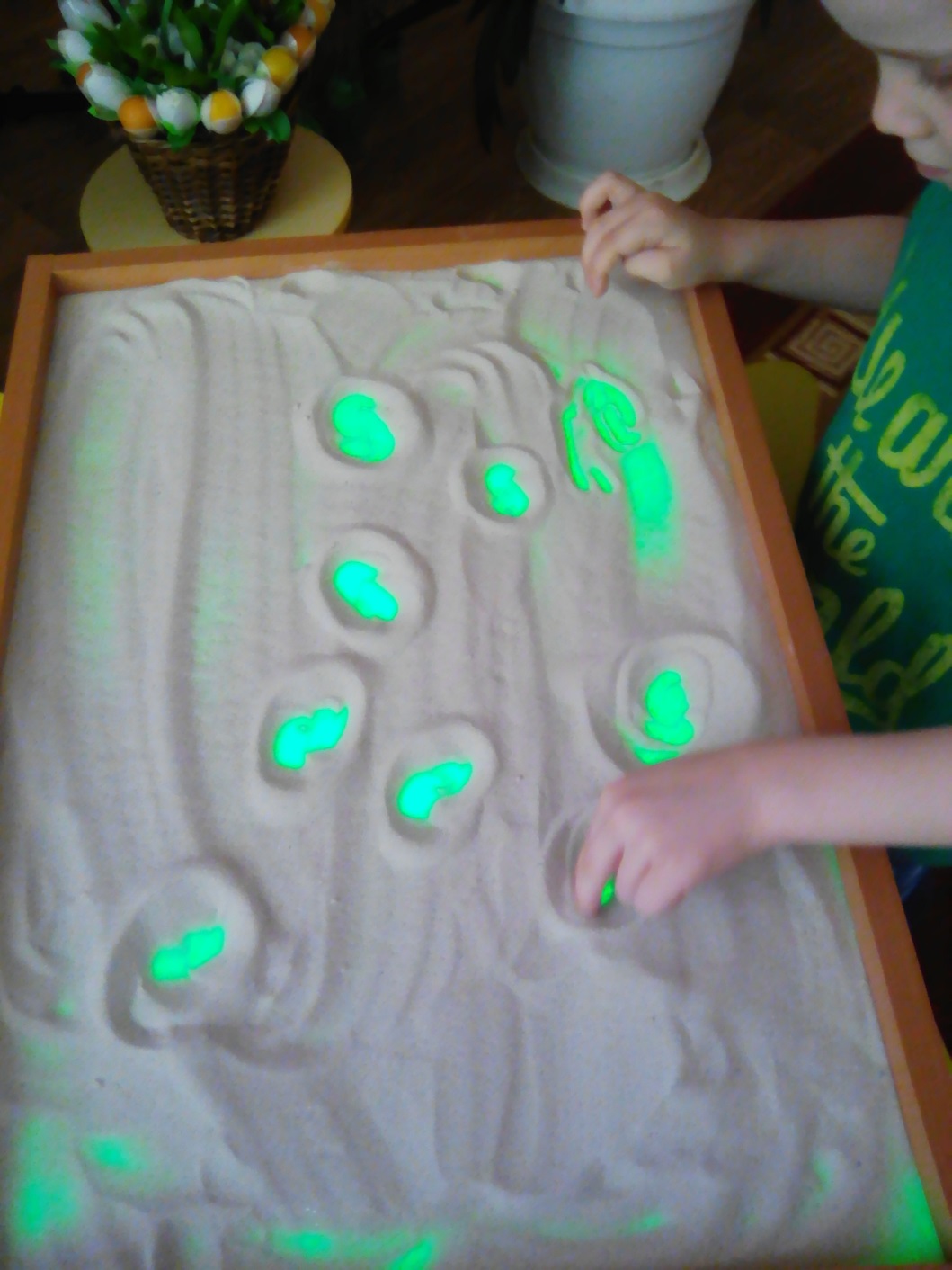 Одновременное рисование несколькими пальцами.
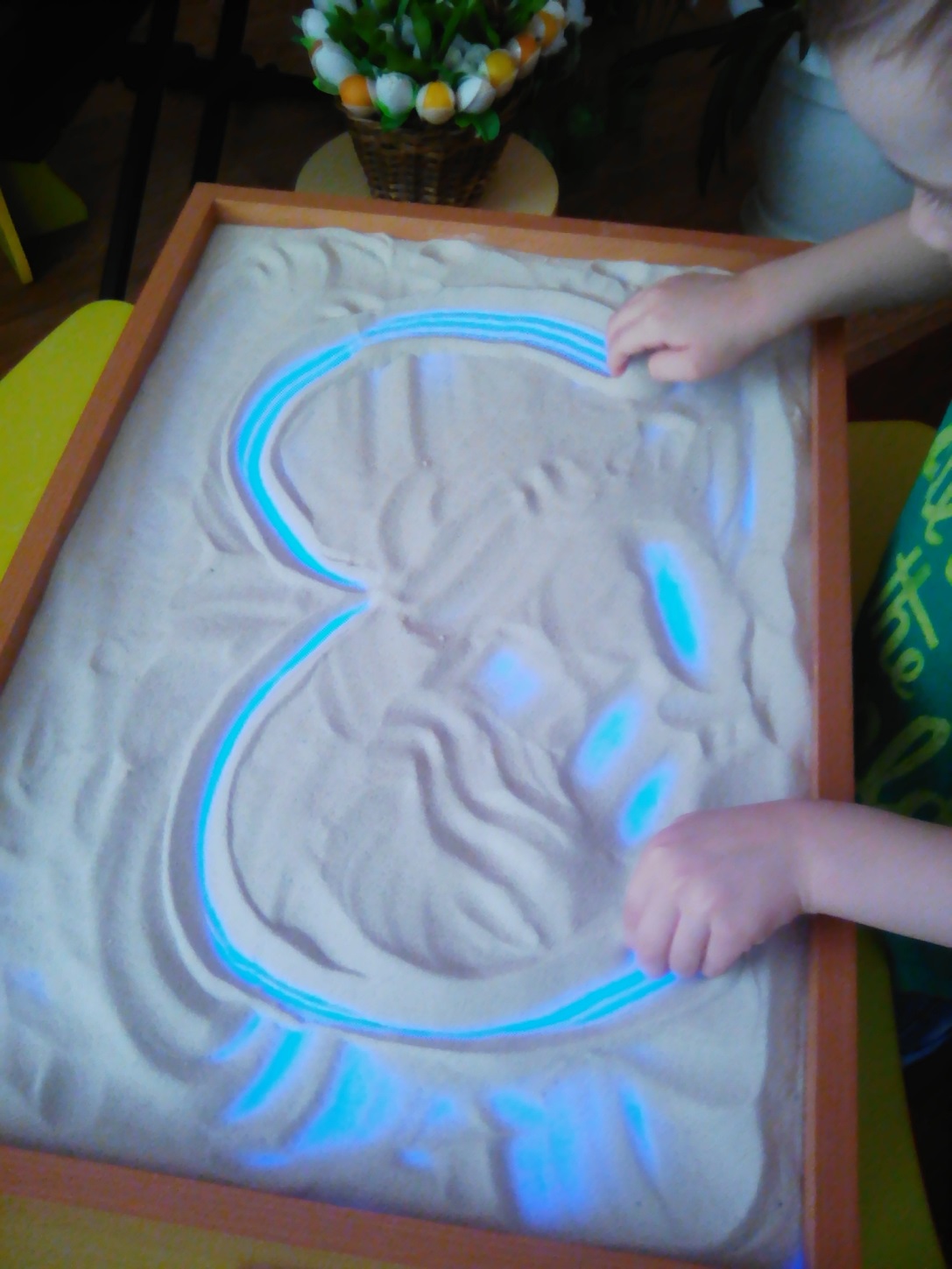 Симметрично 2 руками.
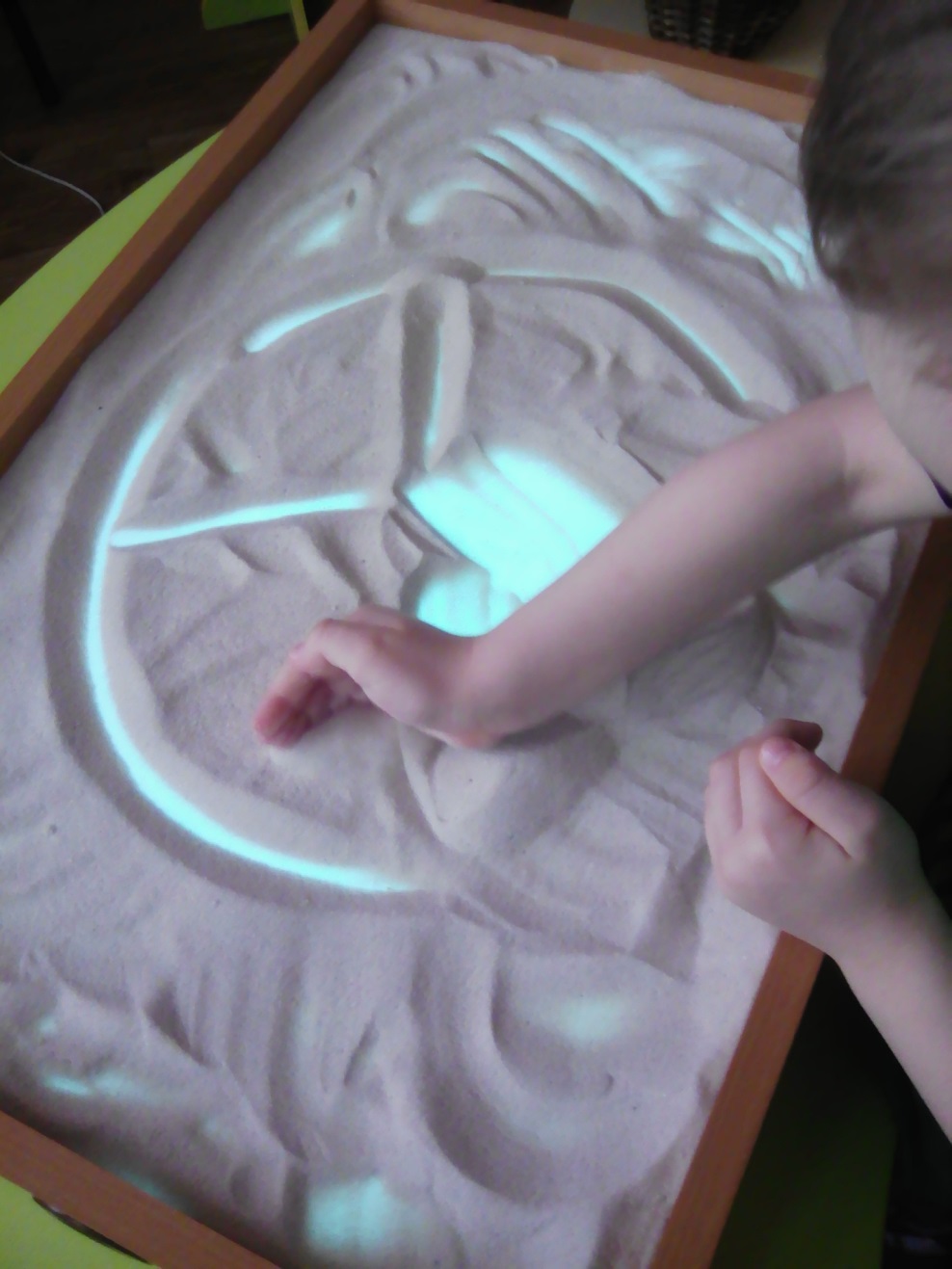 Отсечение лишнего.
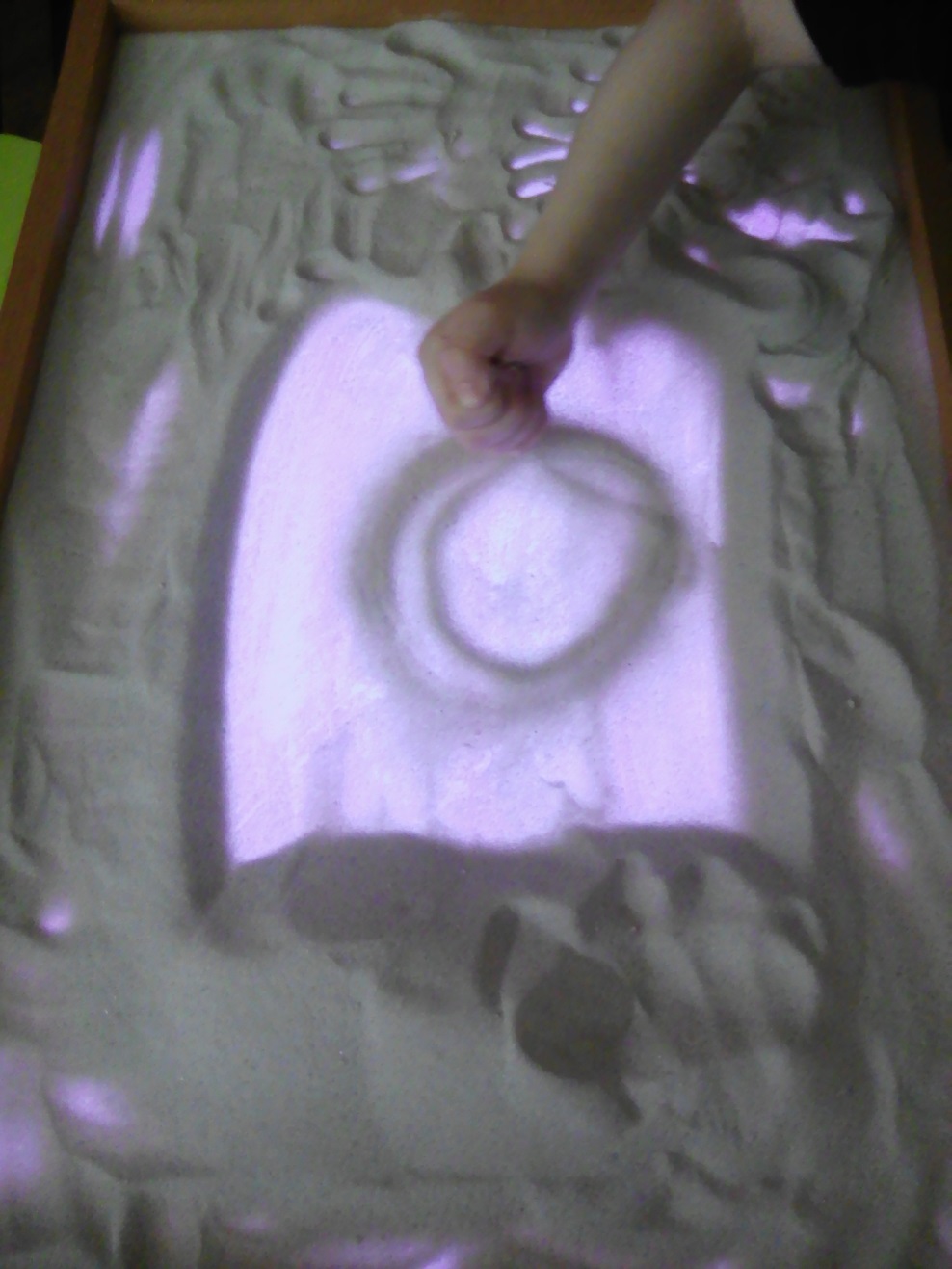 Насыпание из кулачка.
Рисование пальцем.
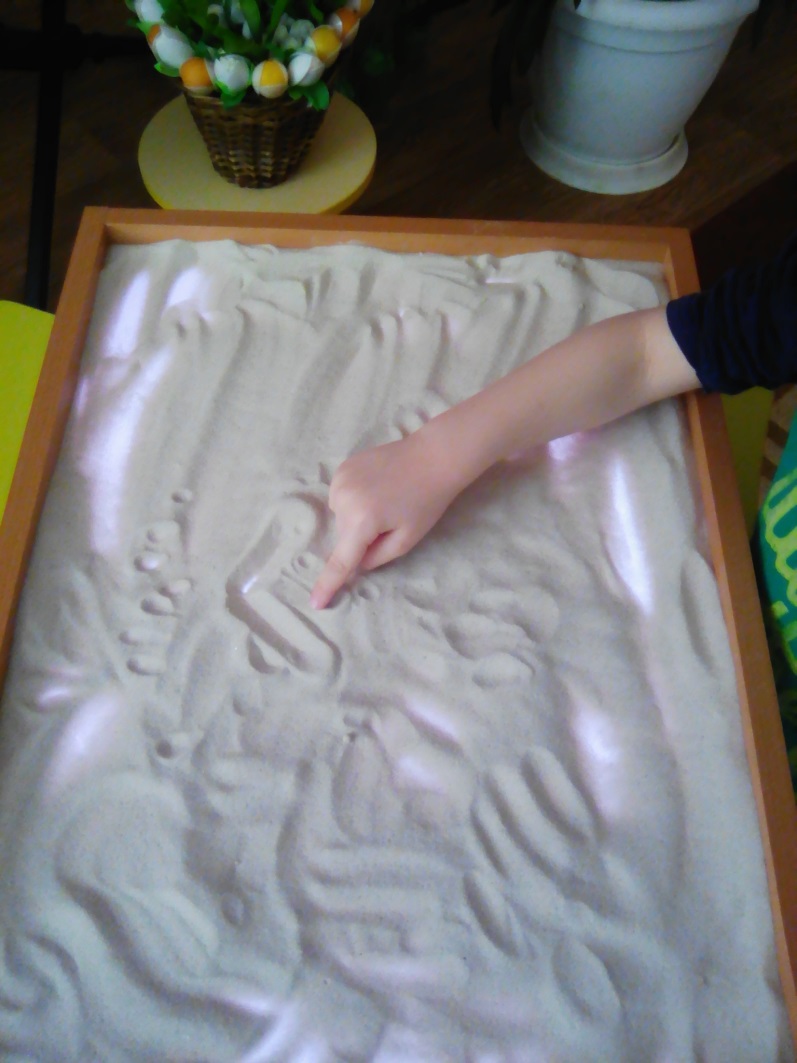 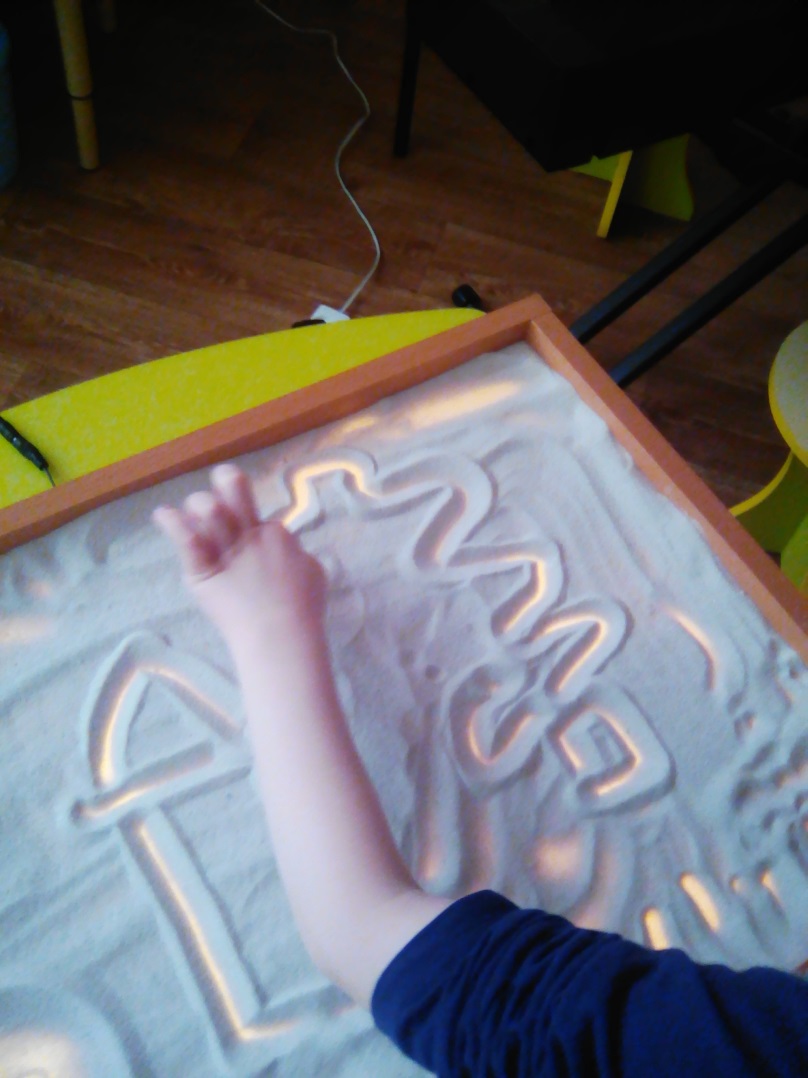 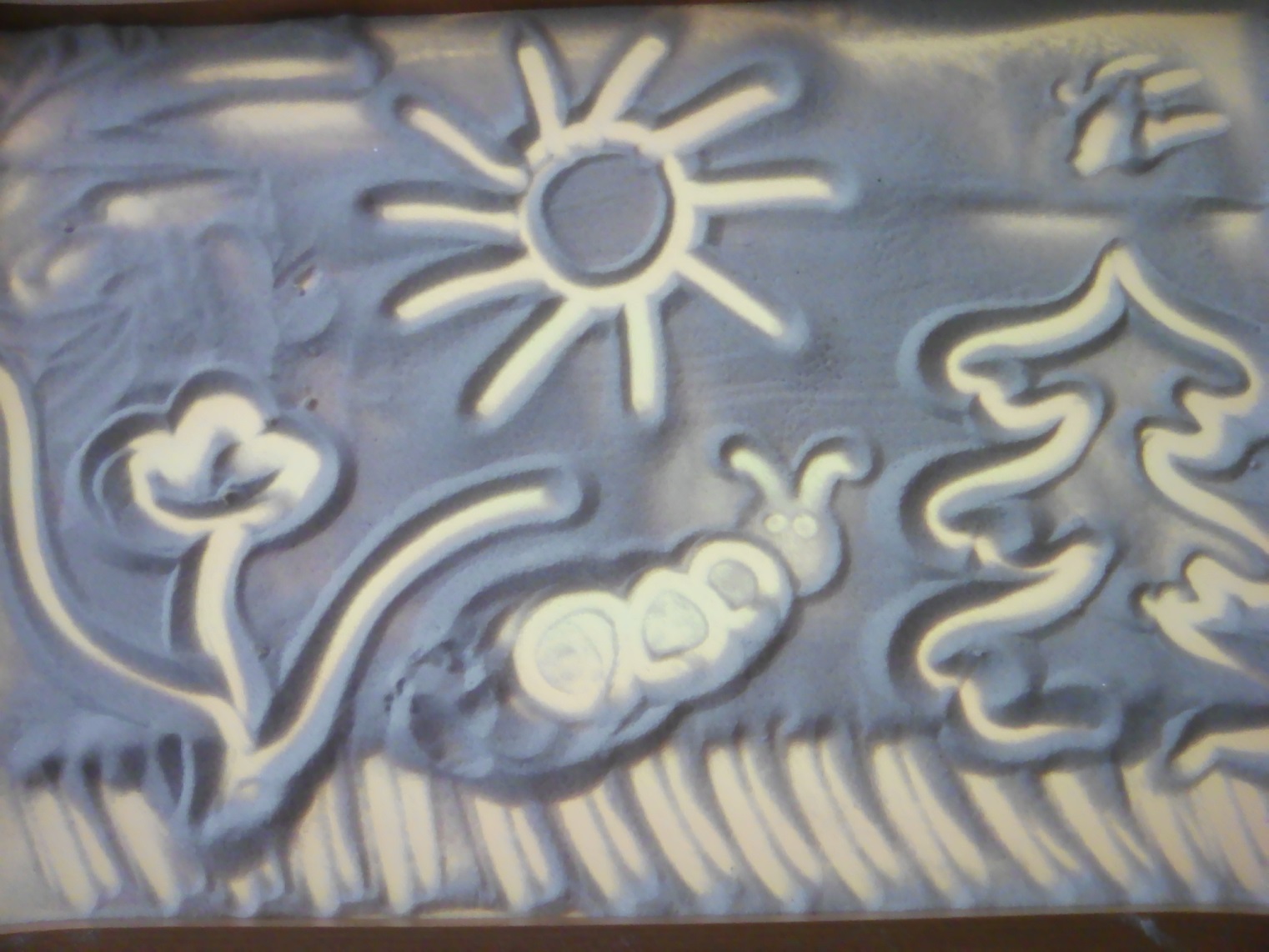